Определение нормативности правовых актов
Назмеева Екатерина Анатольевна,
телефон 8(3022)23 36 19
Судебная практика:
1) постановление Пленума Верховного Суда Российской Федерации от 20 января 2003 года № 2 «О некоторых вопросах, возникших в связи с принятием и введением в действие Гражданского процессуального кодекса Российской Федерации»;

2) постановление Пленума Верховного Суда Российской Федерации от 29 ноября 2007 года № 48 «О практике рассмотрения судами дел об оспаривании нормативных правовых актов полностью или в части»;

3) постановление Пленума Высшего Арбитражного суда Российской Федерации от 30 июля 2013 года № 58 «О некоторых вопросах, возникающих в судебной практике при рассмотрении арбитражными судами дел об оспаривании нормативных правовых актов полностью или в части»;

4) определение Конституционного Суда Российской Федерации от 16 января 2018 года № 12-О «По запросу губернатора Забайкальского края о проверке конституционности положений частей 1 и 2 статьи 74 Федерального закона «Об общих принципах организации местного самоуправления в Российской Федерации».
Признаки, характеризующие нормативный правовой акт:
1) неопределенный круг лиц;


2) неоднократное применение;


3) установленный порядок принятия нормативных правовых актов уполномоченными на это органами или должностными лицами.
В каких случаях акт будет признан нормативным: при наличии всех признаков или одного из них?
Позиция Верховного Суда РФ:	
указывает весь перечень признаков нормативного правового акта и не говорит об обязательном их наличии в совокупности.


Позиция Конституционного Суда РФ и арбитражных судов РФ:
содержание акта является приоритетным по отношению к признакам, определяющим его форму. 

Вывод: достаточно наличие хотя бы одного из признаков для признания акта нормативным
Рекомендации Министерства юстиции Российской Федерации по ведению регистра муниципальных нормативных правовых актов субъекта Российской Федерации от 15 декабря 2011 года № 17/91789-ВЕ

Перечень муниципальных актов исполнительно-распорядительного и индивидуального характера, не обладающих признаками нормативного характера и не подлежащих включению в регистр муниципальных нормативных правовых актов

В сфере финансовых и бюджетных правоотношений:
-о принятии проекта бюджета на очередной финансовый год;
 -о проведении публичных слушаний по проекту бюджета на очередной финансовый год;
-о выделении или возврате бюджетных средств и другие. 

В сфере владения, пользования и распоряжения имуществом, находящимся в муниципальной собственности:
-о продаже имущества третьим лицам, в том числе путем проведения торгов, о включении (исключении) имущества в состав (из состава) муниципальной казны;
-об утверждении реестра муниципального имущества; 
-о создании, ликвидации, реорганизации муниципального унитарного предприятия, муниципального учреждения и другие.

В сфере земельных правоотношений:
- об утверждении схемы расположения земельного участка;
- о выборе или предоставлении земельного участка в собственность (аренду), об ином праве;
- о прекращении права на земельный участок и другие.

В сфере управления:
-о назначении конкретного лица на должность;
-о плане работы органа местного самоуправления;
-о персональном составе рабочих групп и комиссий, об отчётах рабочих групп, комиссий, должностных лиц.

Также не включаются в регистр муниципальных нормативных правовых актов муниципальные акты:
-оперативно-распорядительного характера (разовые поручения);
-о выделении материалов, машин, оборудования;
-рекомендательного характера и иные акты ненормативного характера.
Классификатор муниципальных нормативных правовых актов
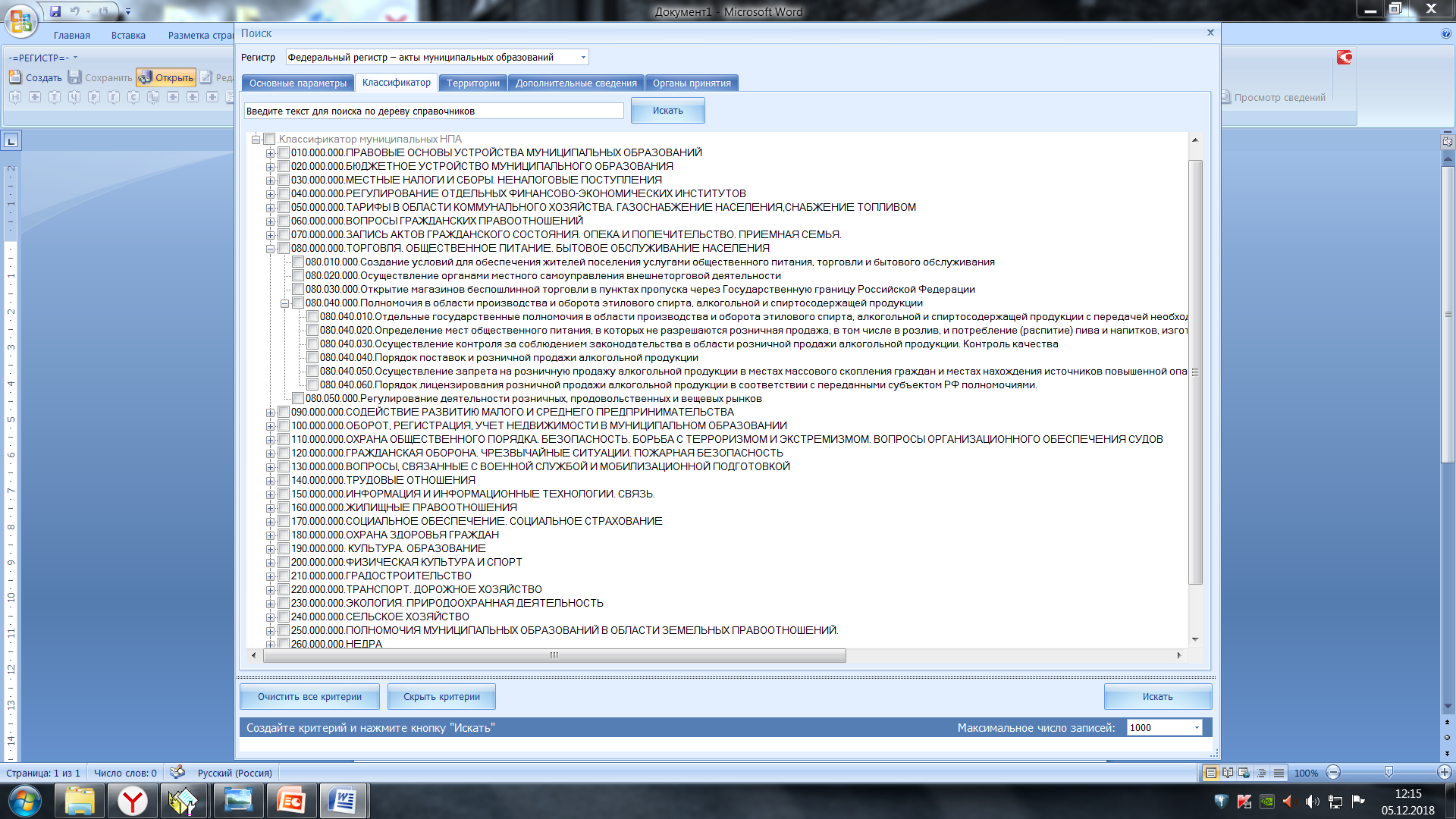 www.забайкальскийкрай.рф 

раздел Местное самоуправление,

подраздел Рекомендации, 

вкладка Обзоры

«Примерный перечень муниципальных нормативных правовых актов, подлежащих включению (включенных) в регистр муниципальных нормативных правовых актов Забайкальского края»).
СПАСИБО ЗА ВНИМАНИЕ
Назмеева Екатерина Анатольевна,
телефон 8 (3022) 23 36 19